LENGUAJE DE MODELADO UNIFICADOUML
Programación I/2019. Ing. Asencio
El UML  es el lenguaje estándar de modelado para desarrollo de software utilizando POO.
El lenguaje UML tiene una gran aplicación en la representación y modelado de la información que se utiliza en las fases de análisis y diseño del ciclo de vida de los sistemas.
Programación I/2019. Ing. Asencio
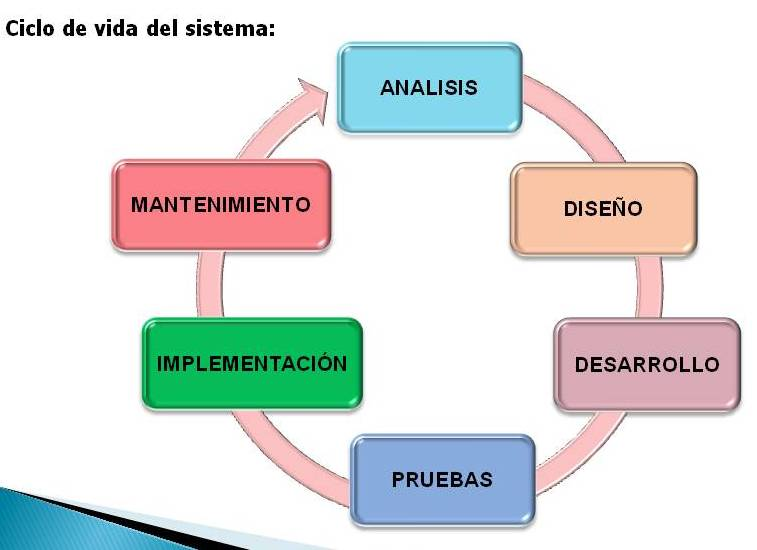 Programación I/2019. Ing. Asencio
Un modelo es una simplificación del sistema real que se consigue mediante una abstracción; ignorando los detalles que sean irrelevantes.
En pocas palabras es la representación gráfica del sistema real, mediante una simbología que esquematiza clases, objetos, relaciones, etc. 
El modelado pretende capturar las partes fundamentales de un sistema.
Programación I/2019. Ing. Asencio
El lenguaje UML consiste de un conjunto de símbolos y reglas para visualizar, especificar, construir y documentar software. 
 Está compuesto por tres categorías de diagramas: 
 De estructura
 De comportamiento
 De interacción
Programación I/2019. Ing. Asencio
CLASIFICACION DE DIAGRAMAS UML
Programación I/2019. Ing. Asencio
Los diagramas de estructura enfatizan en los elementos que deben existir en el sistema modelado (los requerimientos): 
 1. Diagrama de clases 
 2. Diagrama de componentes
 3. Diagrama de objetos
 4. Diagrama de estructura compuesta (UML 2.0)
 5. Diagrama de despliegue 
 6. Diagrama de paquetes
Programación I/2019. Ing. Asencio
Los diagramas de comportamiento enfatizan en lo que debe suceder en el sistema modelado:
 1. Diagrama de actividades
 2. Diagrama de casos de uso
 3. Diagrama de estados
Programación I/2019. Ing. Asencio
Los diagramas de interacción, son un subtipo de diagramas de comportamiento. Enfatiza sobre el flujo de control y de datos entre los elementos del sistema modelado:
 1. Diagrama de secuencia
 2. Diagrama de comunicación
 3. Diagrama de tiempos (UML 2.0)
 4. Diagrama de vista de interacción (UML 2.0)
Programación I/2019. Ing. Asencio
DIAGRAMAS DE CLASES
Programación I/2019. Ing. Asencio
El modelo conceptual o modelo de dominio es una primera aproximación al diagrama de clases del sistema.
Es el encargado de mostrar el conjunto de clases conceptuales del problema y las relaciones presentes entre si.
 En esta etapa lo que se busca es identificar los conceptos más relevantes del problema, sus atributos y relaciones.
Programación I/2019. Ing. Asencio
El modelo conceptual no es una descripción de los componentes del software; sino más bien representa los conceptos en el dominio del problema en el mundo real.


Cuando se está elaborando el modelo conceptual lo más relevante es el nombre de la clase y de ser posible, sus atributos.
Programación I/2019. Ing. Asencio
Un Diagrama de Clases es una representación gráfica de las clases de un sistema. 
Sirve para modelar el sistema en términos de sus clases, atributos y las relaciones entre estos elementos.
Este tipo de diagramas proporcionan un medio de capturar la estructura física de un sistema.
Se utiliza en la etapa de análisis del problema y diseño de la solución.
Programación I/2019. Ing. Asencio
Un diagrama de clases esta compuesto por los siguientes elementos: 
Clase: atributos, métodos y visibilidad. 
Relaciones: Es una conexión entre clases. Dependencia, Asociación, Agregación, composición y Generalización. 
Multiplicidad: Representa la cantidad de objetos de una clase que se relacionan con un objeto de la clase asociada.
Programación I/2019. Ing. Asencio
CLASE
Es la unidad básica que encapsula toda la información de un Objeto (un objeto es una instancia de una clase).
 A través de ella podemos modelar el entorno en estudio (una Casa, un Auto, una Cuenta Corriente, etc.).
Programación I/2019. Ing. Asencio
En UML, una clase es representada por un rectángulo que posee tres divisiones:
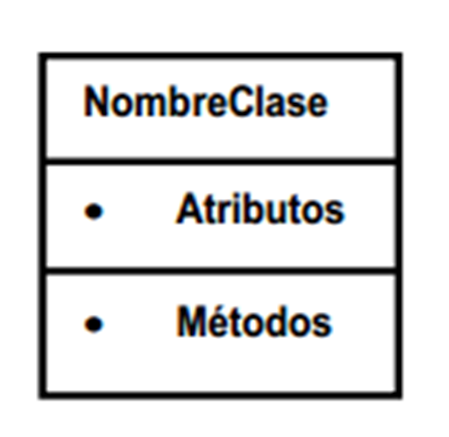 Programación I/2019. Ing. Asencio
La parte superior: Contiene el nombre de la Clase 
La parte intermedia: Contiene los atributos (o variables de instancia) que caracterizan a la Clase.
La parte inferior: Contiene los métodos u operaciones, los cuales son la forma como interactúa el objeto con su entorno.
Programación I/2019. Ing. Asencio
EJEMPLO
Cuenta
saldo
depositar 
 retirar 
 calcularSaldo
Programación I/2019. Ing. Asencio
ATRIBUTOS
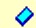 Los atributos o características de una Clase pueden tener cinco tipos de accesibilidad, que definen el grado de comunicación y visibilidad de ellos con el entorno, estos son: 

Public(  +  ) : Indica que el atributo será visible tanto dentro como fuera de la clase, es decir, es accesible desde todos lados.
Programación I/2019. Ing. Asencio
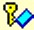 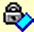 Private (  -  ): Indica que el atributo sólo será accesible desde dentro de la clase (sólo sus métodos lo pueden accesar). 
Protected (  #  ): Indica que el atributo no será accesible desde fuera de la clase, pero si podrá ser accesado por métodos de la clase y por las subclases que heredan de ella.
Programación I/2019. Ing. Asencio
Internal (  ~  ): Los miembros de tipo internal solo resultan accesibles dentro del ensamblado al que pertenecen.
protected internal ( #~ ): Permite que la propia clase, sus subclases y las del ensamblado al que pertenece accedan a sus miembros.
Programación I/2019. Ing. Asencio
METODOS
Los métodos u operaciones de una clase son la forma en como ésta interactúa con su entorno.
Pueden tener los mismos modificadores de acceso que los atributos: public(+,       ) , private (-,       ),  protected (#,       ), internal o protected internal.
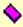 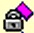 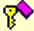 Programación I/2019. Ing. Asencio
RELACIONES ENTRE CLASES
Las clases no actúan aisladas entre sí, al contrario, están relacionadas unas con otras.
Las relaciones permiten que una clase conozca sobre los atributos, operaciones y relaciones de otras clases.
Las relaciones entre clases se corresponden con las relaciones entre objetos físicos del mundo real u objetos imaginarios de un mundo virtual.
Programación I/2019. Ing. Asencio
MULTIPLICIDAD EN LAS RELACIONES
Representa la cantidad de objetos de una clase que se relacionan con un objeto de la clase asociada. Puede ser:
uno a muchos: 1..*    (1..n)
0 a muchos: 0..*         (0..n)
x  a  y   (enteros)                (x .. y)
m   (entero)                   (m denota el entero).
m , n  (enteros)                    (m ó n)
Programación I/2019. Ing. Asencio
RELACIONES ENTRE CLASES
En el modelo de clases, existen los siguientes tipos de relaciones: 
Dependencia
Asociación 
Agregación
composición
Generalización
Programación I/2019. Ing. Asencio
DEPENDENCIA
Esta relación indica la necesidad de una clase hacia otra, es decir que la implantación de una clase depende de otra.

Significa que una clase utiliza o necesita a otra para poder funcionar.
Programación I/2019. Ing. Asencio
DEPENDENCIA
Un cambio en la especificación de la clase de la que se depende, puede afectar a la clase que la utiliza.

Se representa por una flecha punteada que va dirigida al elemento del cual se depende.

Es la relación más débil entre dos clases.
Programación I/2019. Ing. Asencio
Ventana depende de la clase CerrarVentana porque necesita leer el contenido de esta clase para poder cerrar la ventana.
Ventana
CerrarVentana
Programación I/2019. Ing. Asencio
ASOCIACION
Es la relación más importante y común entre clases. 

Refleja una relación entre dos clases independientes que se mantiene durante la vida de los objetos de dichas clases o al menos durante un tiempo prolongado
Programación I/2019. Ing. Asencio
ASOCIACION
Esta relación se establece cuando dos clases tienen una dependencia de utilización.
Ambas clases tienen la misma jerarquía.
Significa que una clase contiene una referencia a un objeto u objetos de la otra clase en forma de atributo.
Esta relación permite asociar objetos que colaboran entre sí.
Programación I/2019. Ing. Asencio
Se representa por una línea continua que conecta las clases, acompañada del nombre de la asociación.
Equipo
Jugador
Juega en
Programación I/2019. Ing. Asencio
Se puede representar los roles que juegan las clases dentro de la asociación.
Juega en
Jugador
Equipo
Empresa
Empleado
Programación I/2019. Ing. Asencio
MULTIPLICIDAD EN LAS RELACIONES
Representa la cantidad de objetos de una clase que se relacionan con un objeto de la clase asociada. Puede ser:
uno a muchos: 1..*    (1..n)
0 a muchos: 0..*         (0..n)
x  a  y   (enteros)                (x .. y)
m   (entero)                   (m denota el entero).
m , n  (enteros)                    (m ó n)
Programación I/2019. Ing. Asencio
EJEMPLO
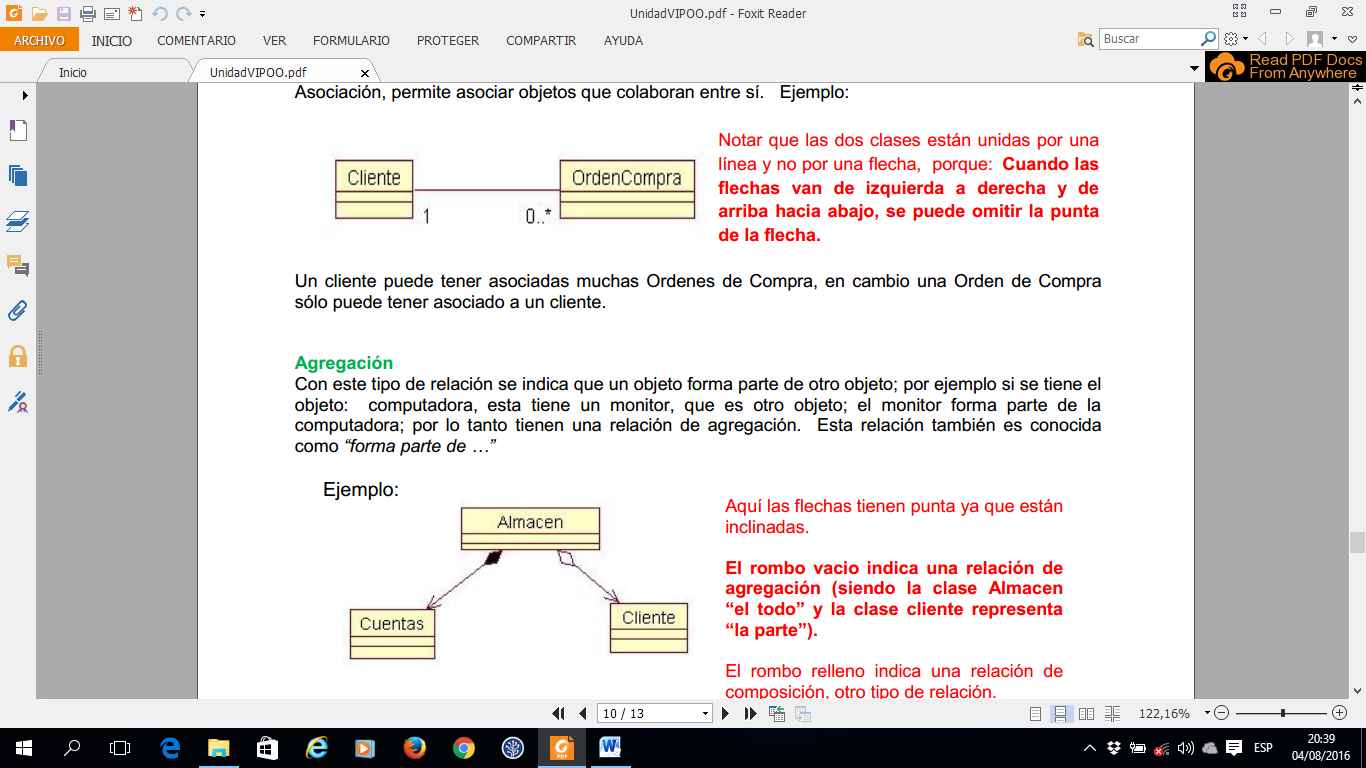 Un cliente puede tener asociadas muchas Ordenes de Compra, en cambio una Orden de Compra sólo puede tener asociado a un cliente.
Programación I/2019. Ing. Asencio
Un estudiante puede tener asociada muchas asignaturas; de igual forma, una asignatura puede tener asociados muchos estudiantes.
0 .. *
0 .. *
Asignatura
Estudiante
Programación I/2019. Ing. Asencio
Las dos clases están unidas por una línea y no por una flecha.
 Cuando las flechas van de izquierda a derecha y de arriba hacia abajo, se puede omitir la punta de la flecha.
Programación I/2019. Ing. Asencio
Un motorista puede tener asociada un taxis; de igual forma, un taxi puede tener asociados un motoristas.
1
1
Motorista
Taxi
Programación I/2019. Ing. Asencio
CLASE ASOCIACION
Cuando una clase se conecta a una asociación se denomina clase asociación.
La clase asociación no se conecta a ninguno de los extremos de la asociación, sino que se conecta a la asociación real, a través de una línea punteada.
Se utiliza para añadir información extra en un enlace.
Programación I/2019. Ing. Asencio
Clase asociación Empleado:
Persona
Puesto
Empleado
-Salario:float
Programación I/2019. Ing. Asencio
AGREGACION
La agregación es un tipo de asociación que indica que una clase es parte de otra clase.
 Una de las clases juega un papel importante dentro de la relación con las otras clases.
Permite la representación de relaciones como «maestro y esclavo», «todo y parte de» o «compuesto y componentes»
Programación I/2019. Ing. Asencio
AGREGACION
Esta relación también es conocida como “forma parte de …” 

por ejemplo si se tiene la clase: computadora, esta tiene un monitor, que es otra clase; el monitor forma parte de la computadora; por lo tanto tienen una relación de agregación.
Programación I/2019. Ing. Asencio
Se representa con un rombo a continuación de la clase que representa el todo «propietaria» y una línea recta que apunta a la clase que representa la parte «poseída».
Esta relación se conoce como «tiene un» ya que el todo tiene sus partes; una clase es parte de otra clase.
Programación I/2019. Ing. Asencio
Todo
La destrucción del todo no conlleva la destrucción de las partes
Parte
Programación I/2019. Ing. Asencio
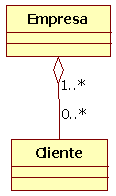 Programación I/2019. Ing. Asencio
EJEMPLO
Computadora
Memoria
Periféricos
CPU
Programación I/2019. Ing. Asencio
Automóvil
1
1
4
Llantas
Motor
Caja de cambios
Programación I/2019. Ing. Asencio
COMPOSICION
Es un tipo especial de agregación que impone algunas restricciones: si el objeto completo se copia o se borra (elimina), sus partes se copian o se suprimen con el.
Una composición es un tipo de relación entre clases que indica que una clase contiene (o está compuesta por) objetos de otras clases.
Programación I/2019. Ing. Asencio
Representa una relación fuerte entre clases. 
A diferencia de la agregación, la composición indica que la relación entre los objetos es de tipo “parte/todo”. 
Se representa por un rombo, igual que la agregación, excepto que el rombo está relleno.
Programación I/2019. Ing. Asencio
Todo
La supresión del todo
conlleva la supresión de la parte.
Parte
Programación I/2019. Ing. Asencio
Programación I/2019. Ing. Asencio
EJEMPLO
MesaComedor
1
1
4
Patas
Tablero
Programación I/2019. Ing. Asencio
Programación I/2019. Ing. Asencio
Aquí las flechas tienen punta ya que están inclinadas.
El rombo vacío indica una relación de agregación (siendo la clase Almacén “el todo” y la clase cliente representa “la parte”).
El rombo relleno indica una relación de composición (Si desaparece el almacén, desaparecen las cuentas).
Programación I/2019. Ing. Asencio
Un Almacén posee Clientes y Cuentas. Los rombos van en la clase que está formada por las otras: el todo y las partes. 
Cuando se destruye la clase Almacén también es destruida la clase Cuenta asociada, en cambio no es afectada la clase Cliente asociada.
Programación I/2019. Ing. Asencio
Programación I/2019. Ing. Asencio
GENERALIZACION
Es una relación entre un elemento general llamado superclase o «padre» y un caso mas concreto de ese elemento denominado subclase o «hijo».
Se conoce como relación es – un y en la POO se le llama herencia.
Normalmente se lee como «es un» comenzando con la subclase y derivándose a la superclase. Ej: un Gato es un tipo de Animal.
Programación I/2019. Ing. Asencio
La generalización se representa por una línea continua que comienza en la subclase y termina en una flecha cerrada en la superclase.
La generalización no tiene nombre ni ningún tipo de multiplicidad.
Una superclase representa una generalización de las subclases.
Programación I/2019. Ing. Asencio
Animal
es - un
Gato
Programación I/2019. Ing. Asencio
Empleado
Cliente
Persona
Programación I/2019. Ing. Asencio
Persona
Empleado
Cliente
Empresa
Programación I/2019. Ing. Asencio
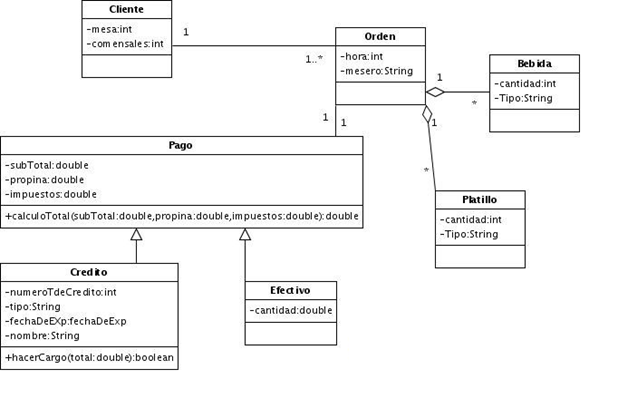 Programación I/2019. Ing. Asencio
La herencia es la propiedad por la cual instancias de una clase hija puede acceder tanto a datos como a comportamientos asociados con una clase padre.
La herencia siempre es transitiva, de modo que una clase puede heredar características de superclases de nivel superior y a la vez servir de clase padre para otras clases derivadas (jerarquía de clases).
Programación I/2019. Ing. Asencio
Persona
Empleado
Ingeniero
Abogado
Estudiante
Programación I/2019. Ing. Asencio
Programación I/2019. Ing. Asencio
ESPECIALIZACION
Una superclase representa una generalización de las subclases.
Una subclase de una clase dada representa una especialización de la clase superior.
En el modelado orientado a objetos es útil introducir clases en un cierto nivel que pueden no existir en la realidad, pero que son construcciones conceptuales útiles.
Programación I/2019. Ing. Asencio
Estas clases se conocen como clases abstractas y su propiedad fundamental es que no se pueden crear instancias de ellas.
Por otra parte, de las subclases de estas clases abstractas, que corresponden a los objetos del mundo real, se pueden crear instancias directamente por si mismas.
Programación I/2019. Ing. Asencio
La especialización permite la captura de las características específicas de un conjunto de objetos que no han sido distinguidos por las clases ya identificadas.
Las nuevas características se representan por una nueva clase, que es una subclase de una de las clases existentes.
Es una técnica muy eficiente para extender un conjunto de clases coherentemente.
Programación I/2019. Ing. Asencio
Empleado:Persona
Programación I/2019. Ing. Asencio